D  O  B A        D  A  N  A
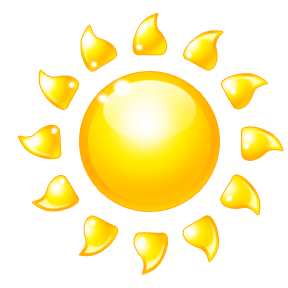 PODNE
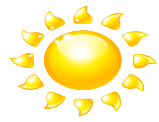 12
PRIJEPODNE
POSLIJEPODNE
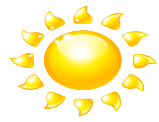 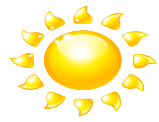 D  A  N
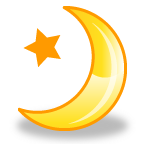 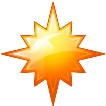 VEČER
JUTRO
12
PONOĆ
N  O  Ć
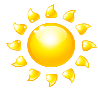 izlazi
JUTRO
DOBRO JUTRO
doručak
između jutra i podne
PRIJEPODNE
DOBRO JUTRO
idemo u školu
sunce visoko na nebu
PODNE
DOBAR DAN
ručak
između podne i večeri
POSLIJEPODNE
DOBAR DAN
u školi smo, učimo, igramo se, radimo i  odmaramo
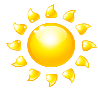 zalazi
VEČER
DOBRA VEČER
večera, TV, čitanje
mrak je
N  O  Ć
LAKU NOĆ
spavamo